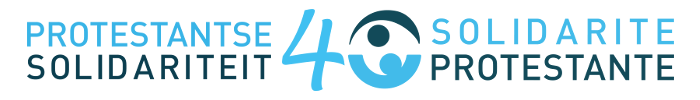 Tendons nos mains !
La mobilité pour tous
Thème 3: Les Orthopédistes
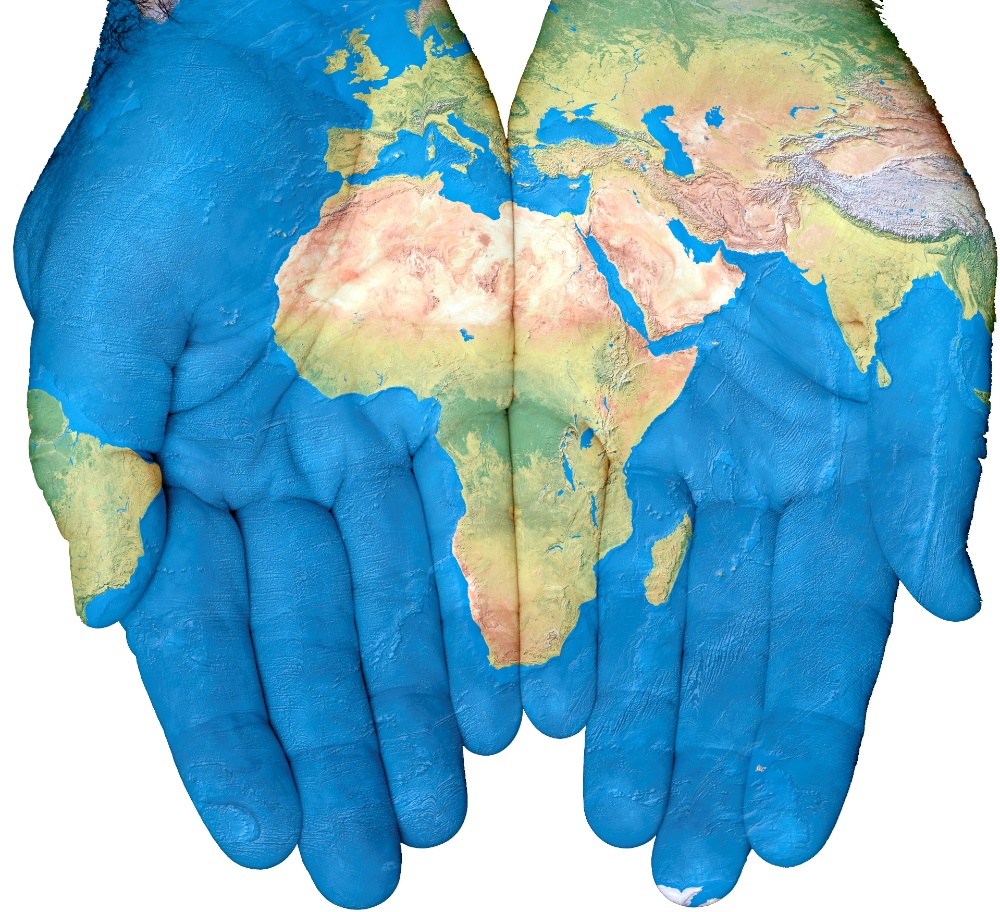 En deux mots
Notre vision et mission: 

 Chaque être humain doit pouvoir mener sa vie en dignité
Nos priorités: 
La santé 
Appui aux victimes des violences sexuelles 
Education
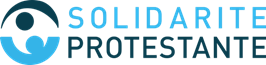 [Speaker Notes: A partir de 2014, SP recentre son appui en R.D Congo et au Burundi. SP met aussi fin à son appui programmatique en matière de lutte contre la lèpre et la tuberculose pour se concentrer sur le VIH/SIDA. Seul un projet d’approvisionnement en médicament continuent de soutenir les actions de notre partenaire en Guinée.]
La situation orthopédique en Guinée
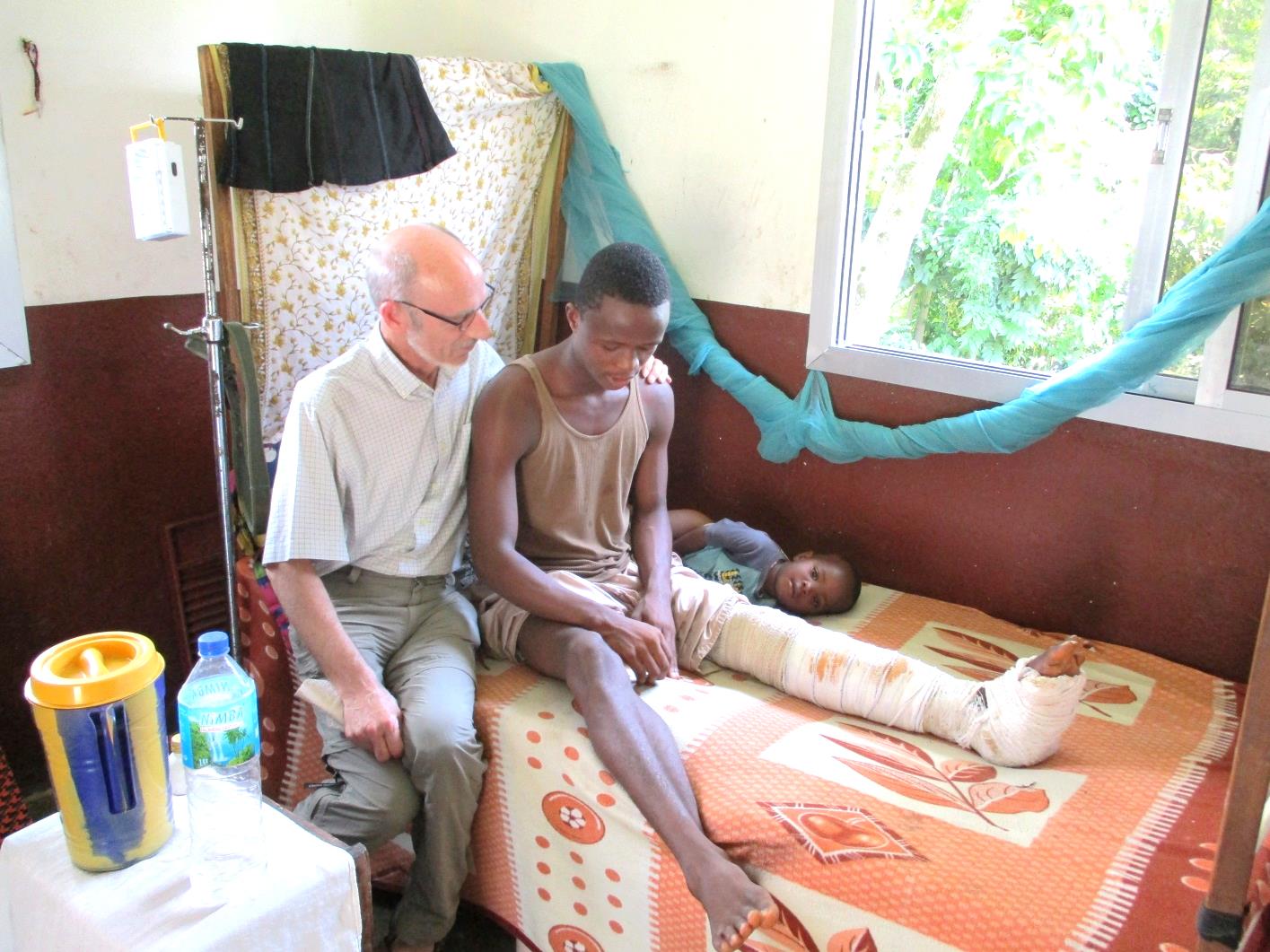 [Speaker Notes: Macenta est une ville du sud-est de la guinée , situé à 620 mètre d’altitude . Fondé par l’ethnie toma , elle est connue pour ses plantations de café , de thé et de sa production de noix de cola . Elle compte environ 450000 habitants. Son centre médicale ( mission Phil africaine )est une référence nationale pour la lutte contre la lèpre et la tuberculose]
FABRication d’une prothèse
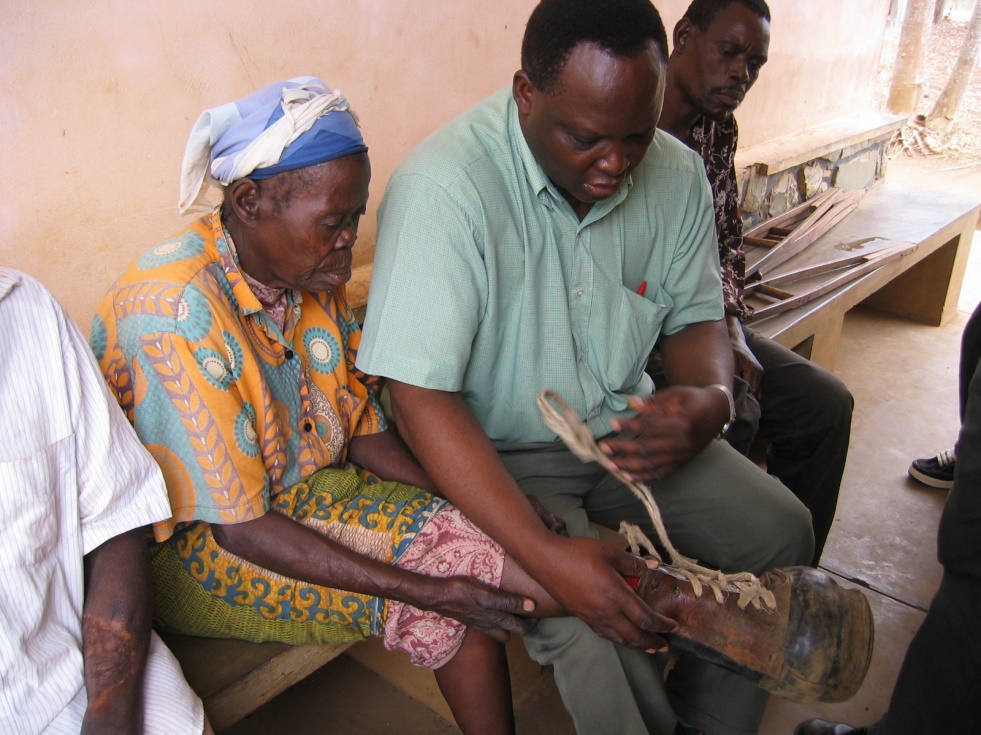 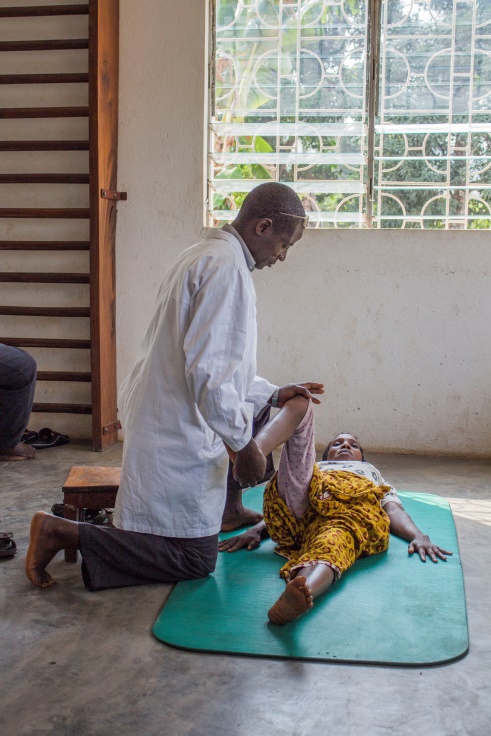 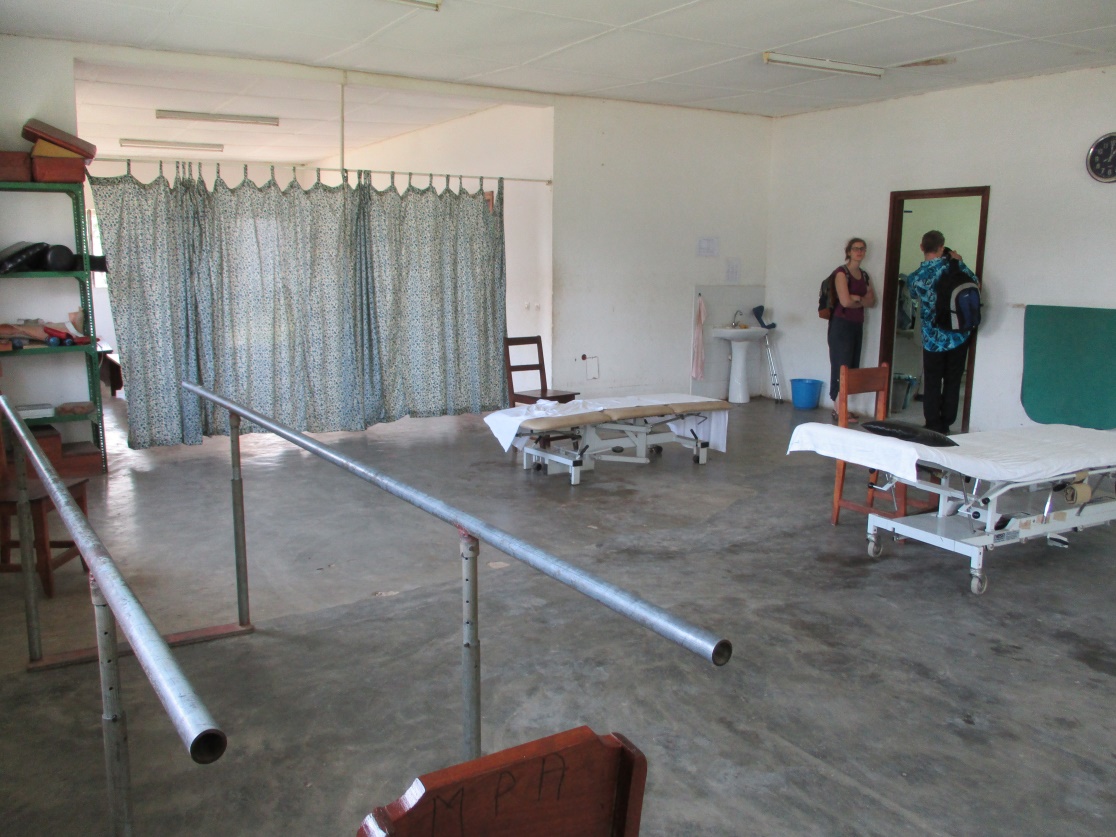 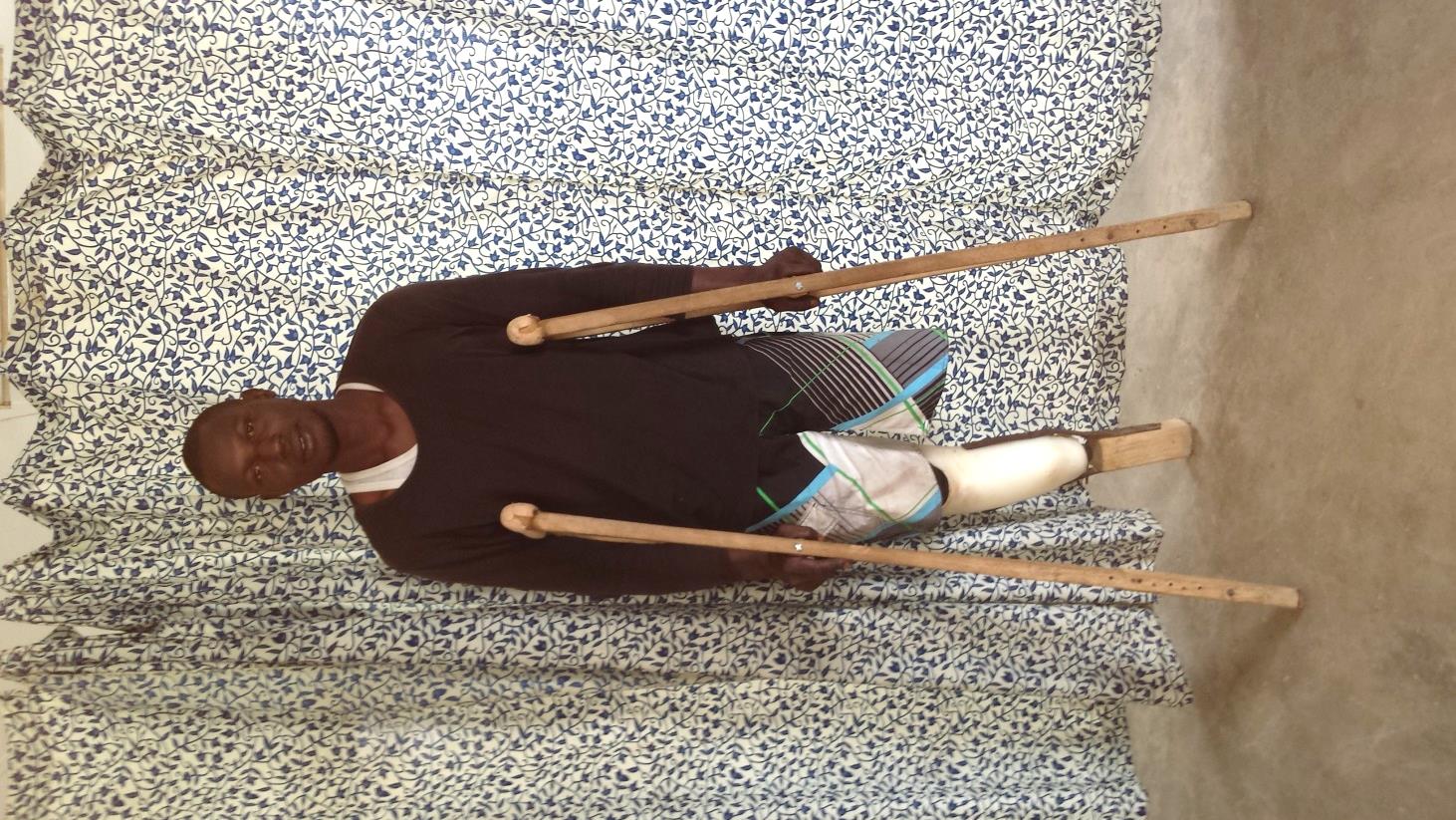 En haut: la salle de kiné 

A droite: Un patient avec une prothèse temporaire.
13 ans, fracture du jambe à cause d’une accident: béquilles faites par l’atelier ortho, soins kiné
Accompagner vers l’autonomie 
Intégration sociale et économique
Un avenir plein d’espoir
La prière 
Les dons financiers: 
30.000€ /3 ans
Les legs
Soutenir les handicapés de Macenta
Merci pour votre attention !
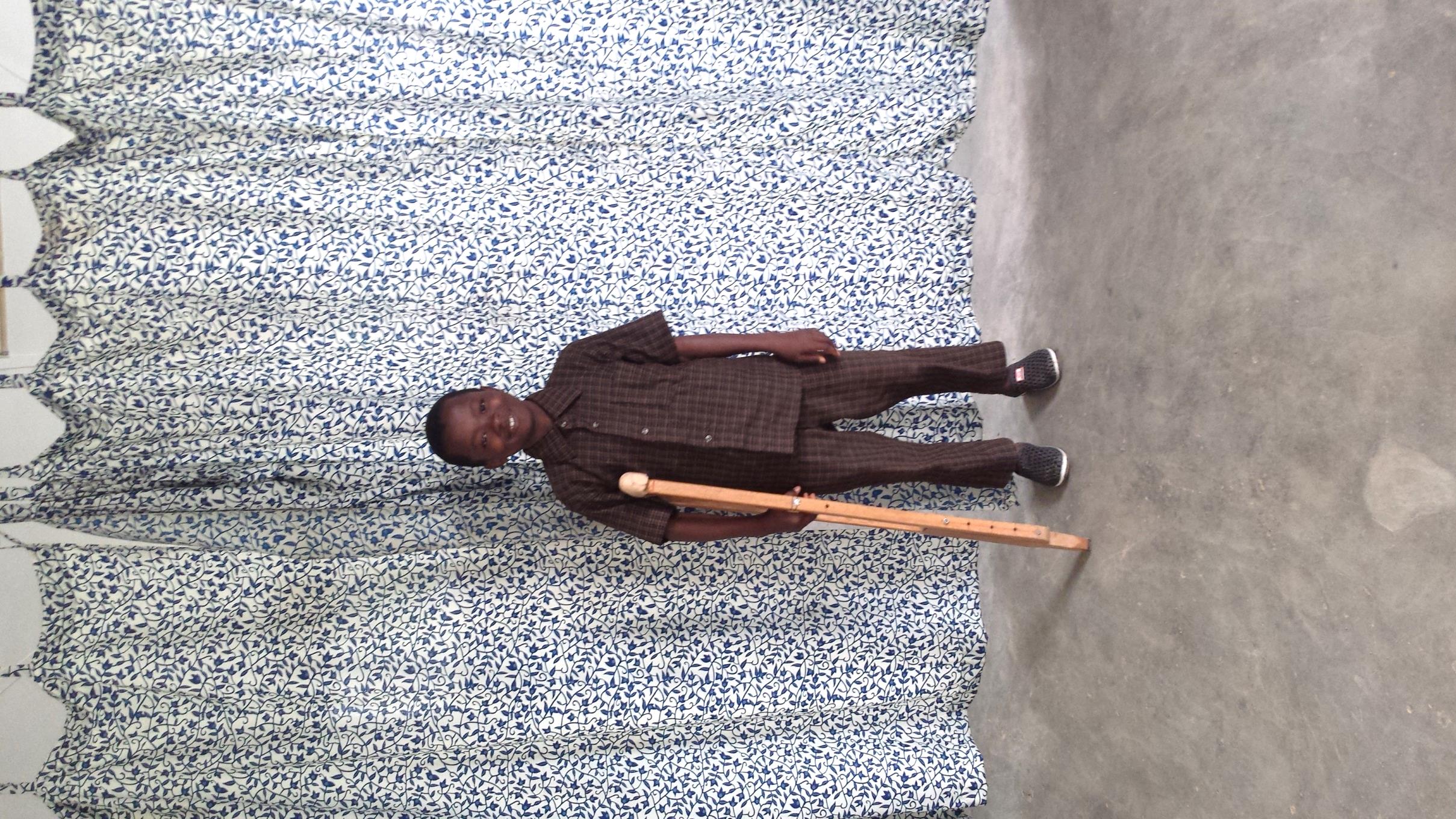 Solidarité Protestante 
46 Rue Brogniez, 
1070 Bruxelles 
info@solidaritéprotestante.be
Pour soutenir nos actions        
IBAN : BE37 068066901028
Bic : GKCCBEBB